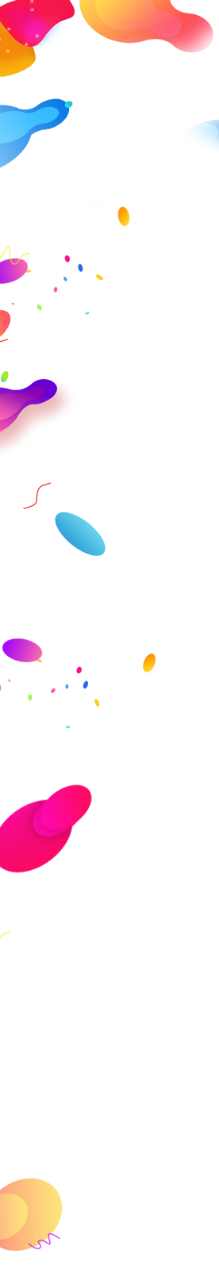 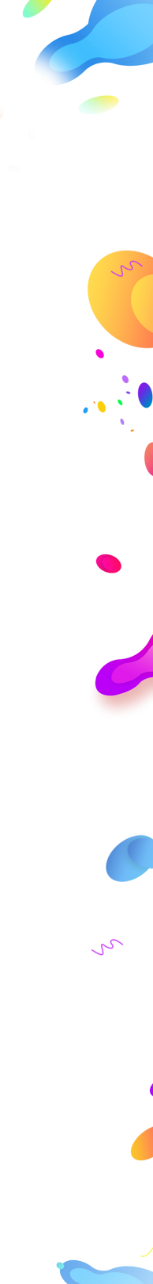 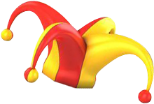 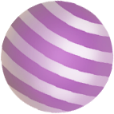 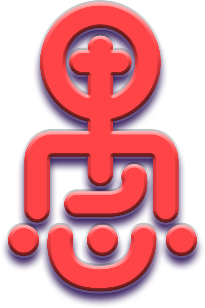 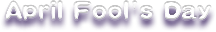 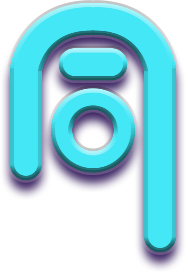 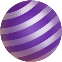 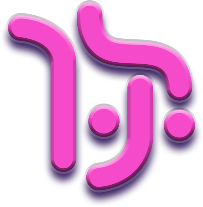 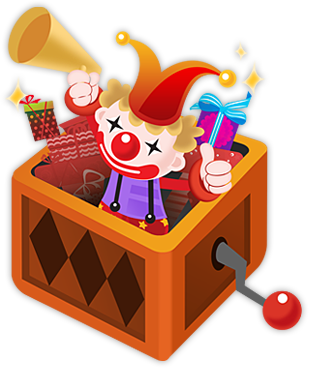 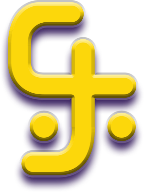 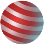 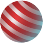 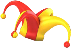 01.第一部分
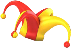 02.第二部分
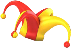 03.第三部分
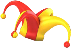 04.第四部分
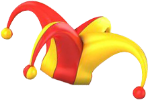 01.第一部分
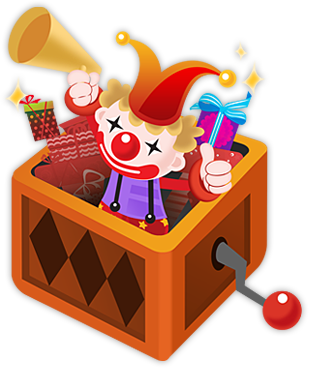 此处输入标题
您的内容打在这里，或者通过复制您的文本后，在此框中选择粘贴。您的内容打在这里，或者通过复制您的文本后，在此框中选择粘贴。您的内容打在这里，或者通过复制您的文本后，在此框中选择粘贴。您的内容打在这里，或者通过复制您的文本后，在此框中选择粘贴。
read  more
此处输入标题
此处输入标题
您的内容打在这里，或者通过复制您的文本后，在此框中选择粘贴。
您的内容打在这里，或者通过复制您的文本后，在此框中选择粘贴。
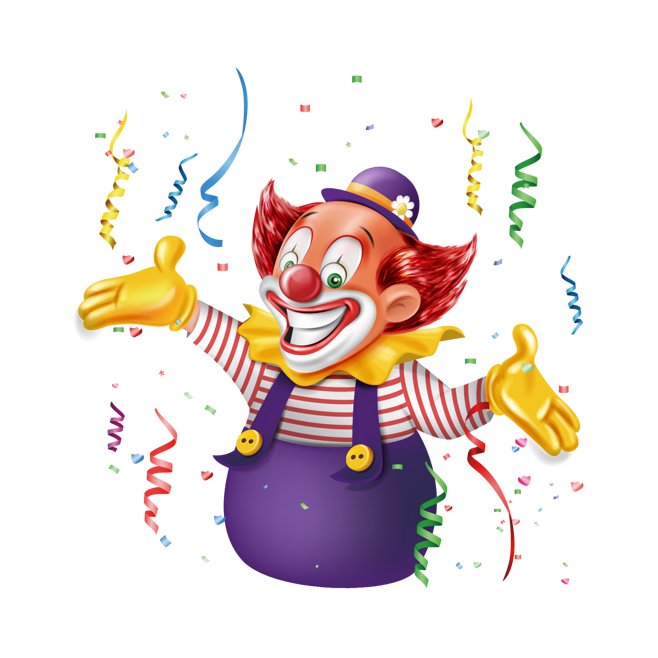 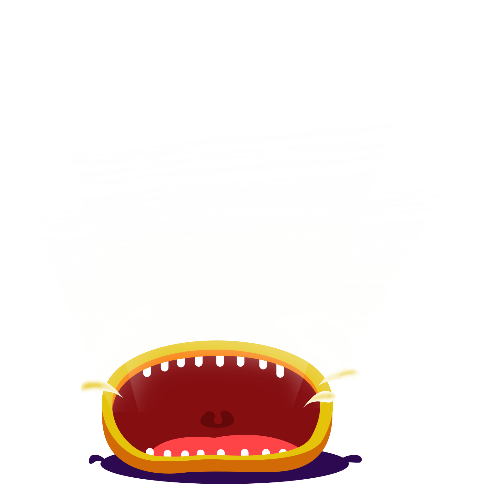 此处输入标题
此处输入标题
此处输入标题
此处输入标题
您的内容打在这里，或者通过复制您的文本后，在此框中选择粘贴。
您的内容打在这里，或者通过复制您的文本后，在此框中选择粘贴。
您的内容打在这里，或者通过复制您的文本后，在此框中选择粘贴。
您的内容打在这里，或者通过复制您的文本后，在此框中选择粘贴。
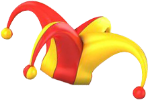 02.第二部分
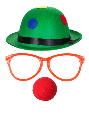 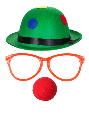 此处输入标题
此处输入标题
此处输入标题
此处输入标题
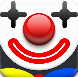 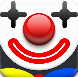 您的内容打在这里，或者通过复制您的文本后，在此框中选择粘贴。
您的内容打在这里，或者通过复制您的文本后，在此框中选择粘贴。
您的内容打在这里，或者通过复制您的文本后，在此框中选择粘贴。
您的内容打在这里，或者通过复制您的文本后，在此框中选择粘贴。
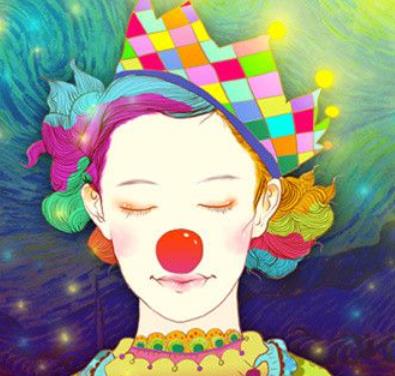 您的内容打在这里，或者通过复制您的文本后，在此框中选择粘贴。您的内容打在这里，或者通过复制您的文本后，在此框中选择粘贴。您的内容打在这里，或者通过复制您的文本后，在此框中选择粘贴。您的内容打在这里，或者通过复制您的文本后，在此框中选择粘贴。
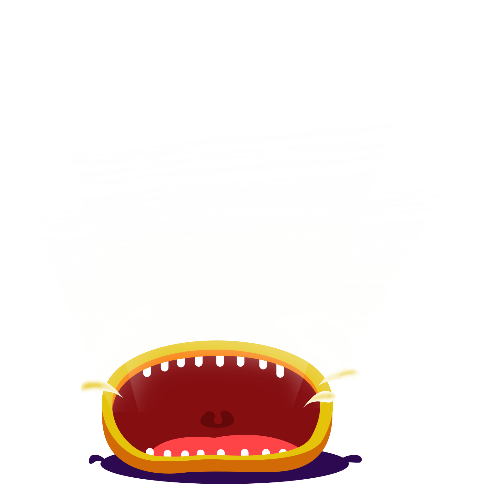 添加标题
添加标题
36%
36%
添加标题
添加标题
36%
36%
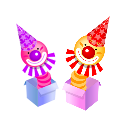 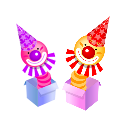 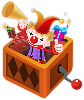 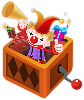 输入标题
输入标题
输入标题
输入标题
您的内容打在这里，或者通过复制您的文本后，在此框中选择粘贴。
您的内容打在这里，或者通过复制您的文本后，在此框中选择粘贴。
您的内容打在这里，或者通过复制您的文本后，在此框中选择粘贴。
您的内容打在这里，或者通过复制您的文本后，在此框中选择粘贴。
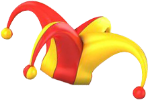 03.第三部分
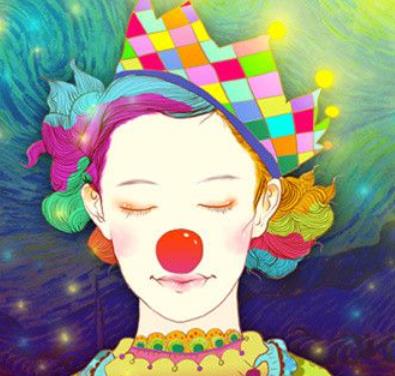 此处输入标题
您的内容打在这里，或者通过复制您的文本后，在此框中选择粘贴。
此处输入标题
您的内容打在这里，或者通过复制您的文本后，在此框中选择粘贴。
此处输入标题
您的内容打在这里，或者通过复制您的文本后，在此框中选择粘贴。
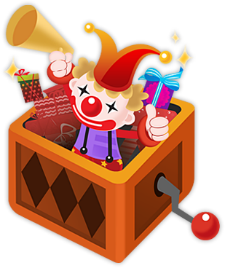 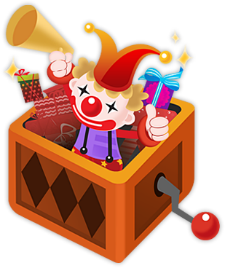 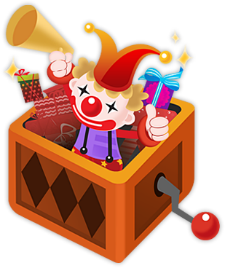 此处输入标题
此处输入标题
此处输入标题
您的内容打在这里，或者通过复制您的文本后，在此框中选择粘贴。
您的内容打在这里，或者通过复制您的文本后，在此框中选择粘贴。
您的内容打在这里，或者通过复制您的文本后，在此框中选择粘贴。
此处输入标题
您的内容打在这里，或者通过复制您的文本后，在此框中选择粘贴。您的内容打在这里，或者通过复制您的文本后，在此框中选择粘贴。
您的内容打在这里，或者通过复制您的文本后，在此框中选择粘贴。
您的内容打在这里，或者通过复制您的文本后，在此框中选择粘贴。
您的内容打在这里，或者通过复制您的文本后，在此框中选择粘贴。
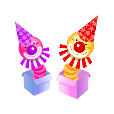 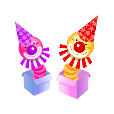 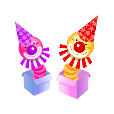 2017
2018
2019
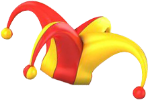 04.第四部分
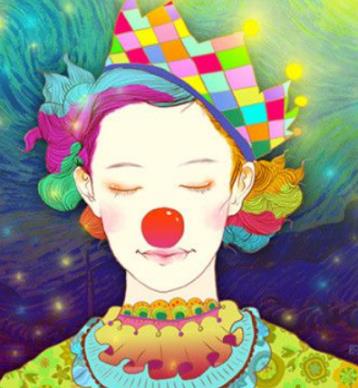 此处输入标题
您的内容打在这里，或者通过复制您的文本后，在此框中选择粘贴。您的内容打在这里，或者通过复制您的文本后，在此框中选择粘贴。
您的内容打在这里，或者通过复制您的文本后，在此框中选择粘贴。您的内容打在这里，或者通过复制您的文本后，在此框中选择粘贴。
此处输入标题
此处输入标题
此处输入标题
您的内容打在这里，或者通过复制您的文本后，在此框中选择粘贴。您的内容打在这里，或者通过复制您的文本后，在此框中选择粘贴。
您的内容打在这里，或者通过复制您的文本后，在此框中选择粘贴。您的内容打在这里，或者通过复制您的文本后，在此框中选择粘贴。
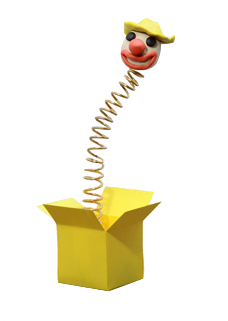 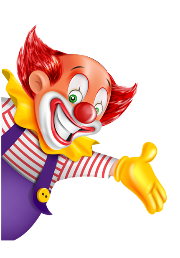 您的内容打在这里，或者通过复制您的文本后，在此框中选择粘贴。您的内容打在这里，或者通过复制您的文本后，在此框中选择粘贴。您的内容打在这里，或者通过复制您的文本后，在此框中选择粘贴。您的内容打在这里，或者通过复制您的文本后，在此框中选择粘贴。
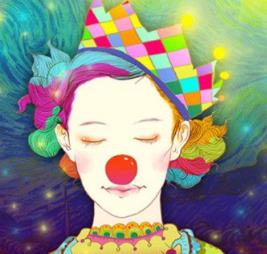 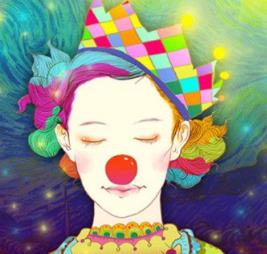 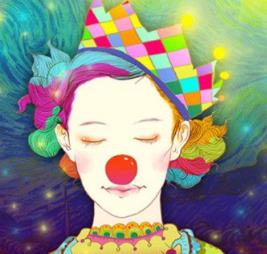 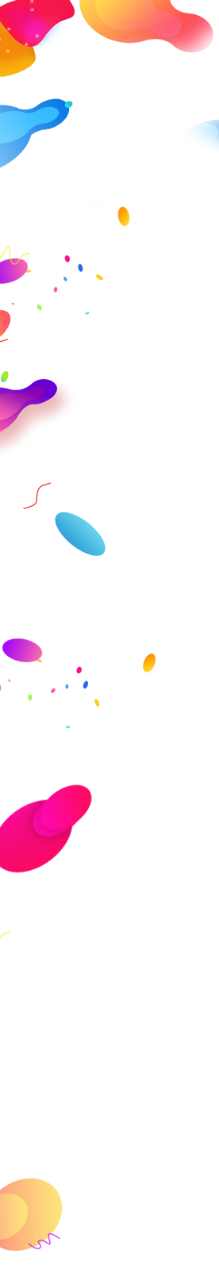 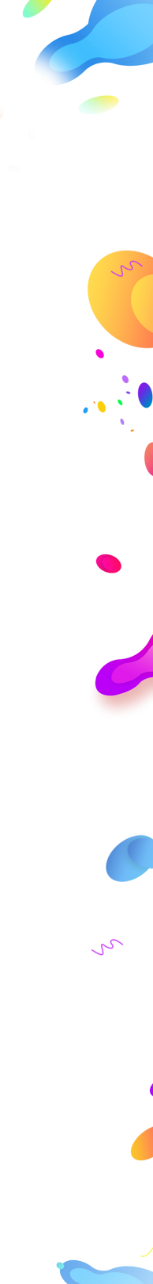 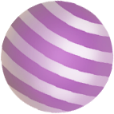 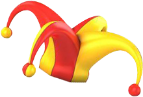 感谢你的聆听
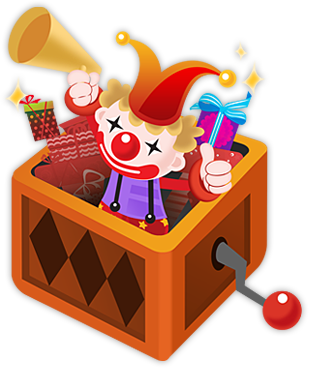